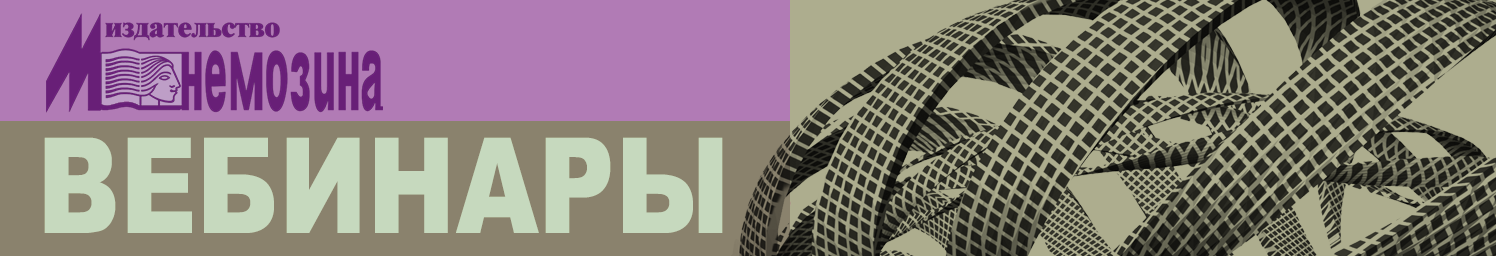 Наглядная геометрияПрямые, отрезки, углы
ВЕДУЩИЙ: Смирнов Владимир Алексеевич, профессор, доктор физико-математических наук, заведующий кафедрой элементарной математики МПГУ, автор учебников по геометрии для 5-6 7-9 и 10-11 классов
Учебники по наглядной геометрии для 5, 6 классов издательства «Мнемозина»
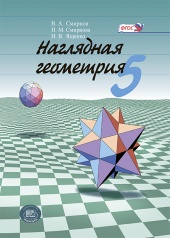 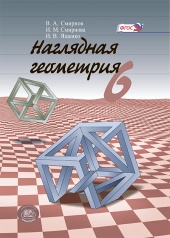 5 класс
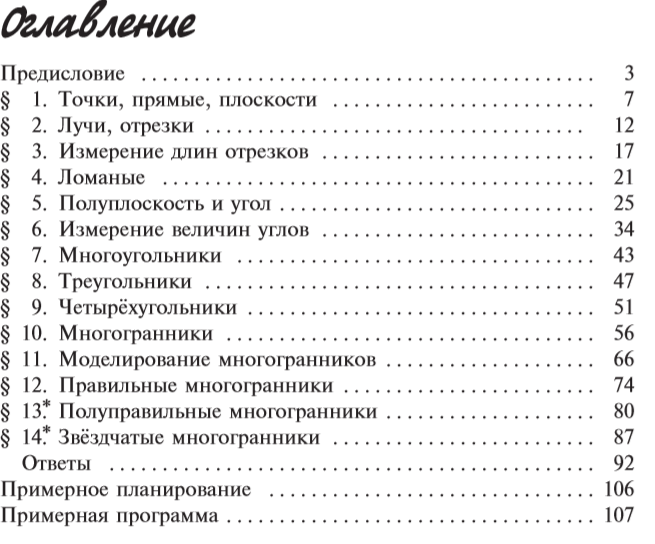 6 класс
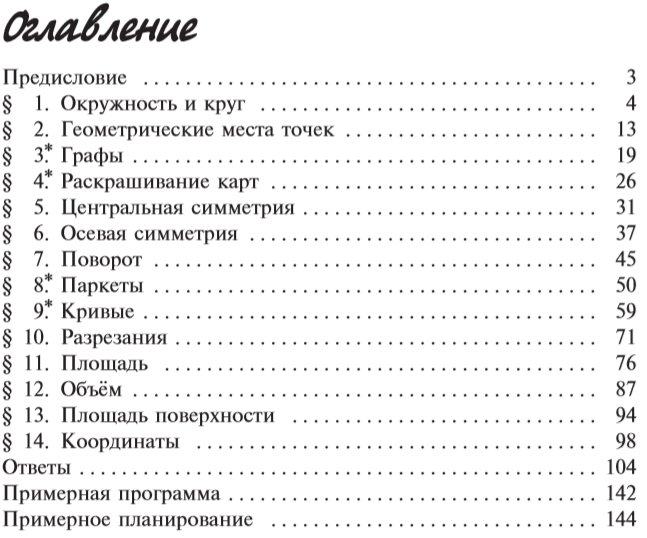 Авторский сайт: vasmirnov.ru
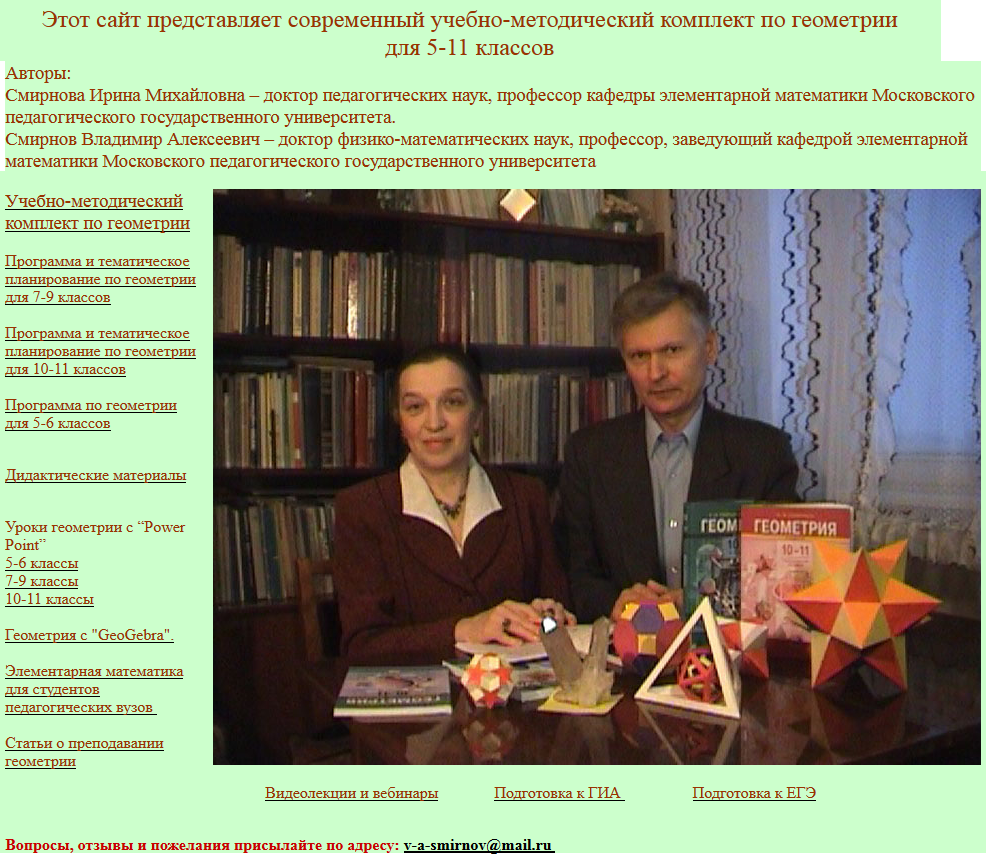 [Speaker Notes: В режиме слайдов ответы появляются после кликанья мышкой]
I. Прямые
1. Через точку C проведите прямую, параллельную прямой AB.
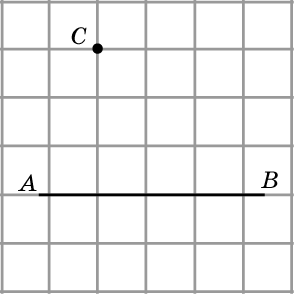 [Speaker Notes: В режиме слайдов ответы появляются после кликанья мышкой]
Ответ:
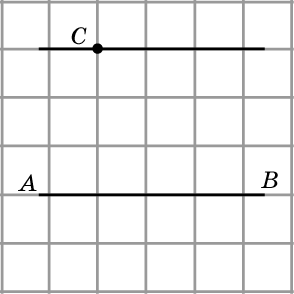 [Speaker Notes: В режиме слайдов ответы появляются после кликанья мышкой]
2. Через точку C проведите прямую, параллельную прямой AB.
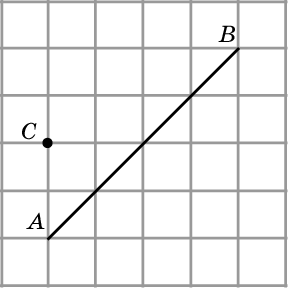 [Speaker Notes: В режиме слайдов ответы появляются после кликанья мышкой]
Ответ:
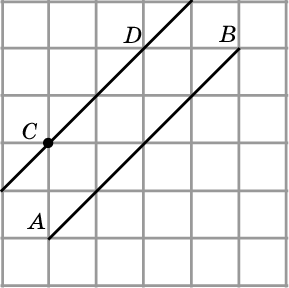 [Speaker Notes: В режиме слайдов ответы появляются после кликанья мышкой]
3. Через точку C проведите прямую, параллельную прямой AB.
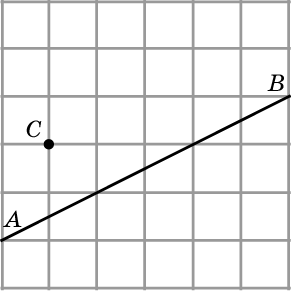 [Speaker Notes: В режиме слайдов ответы появляются после кликанья мышкой]
Ответ:
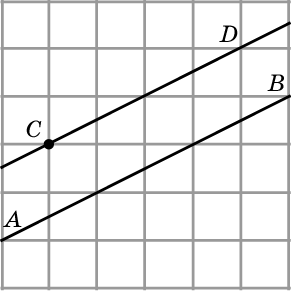 [Speaker Notes: В режиме слайдов ответы появляются после кликанья мышкой]
4. Через точку C проведите прямую, параллельную прямой AB.
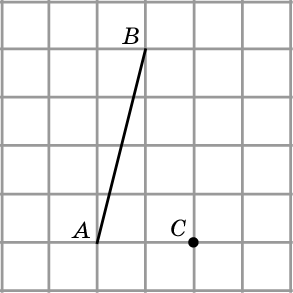 [Speaker Notes: В режиме слайдов ответы появляются после кликанья мышкой]
Ответ:
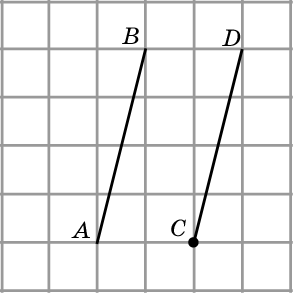 [Speaker Notes: В режиме слайдов ответы появляются после кликанья мышкой]
5. Укажите прямые, пересекающие прямую a.
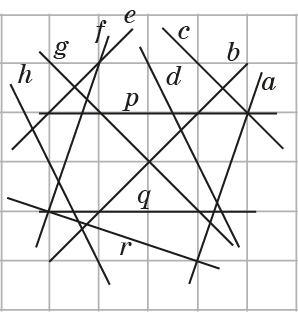 [Speaker Notes: В режиме слайдов ответы появляются после кликанья мышкой]
6. Укажите пары параллельных прямых.
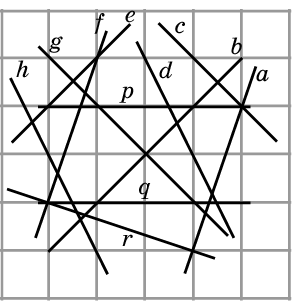 [Speaker Notes: В режиме слайдов ответы появляются после кликанья мышкой]
7. Какая прямая, из указанных на рисунке, перпендикулярна прямой: а) a; б) b; в) с; г) d?
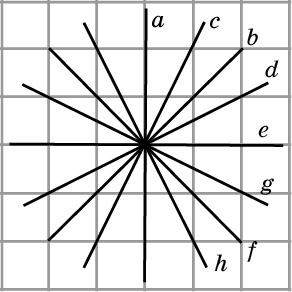 [Speaker Notes: В режиме слайдов ответы появляются после кликанья мышкой]
8. На клетчатой бумаге через точку A проведите прямую, перпендикулярную прямой b.
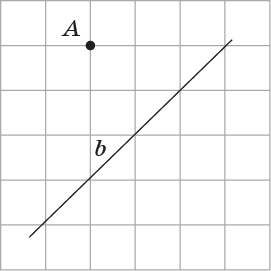 [Speaker Notes: В режиме слайдов ответы появляются после кликанья мышкой]
Ответ:
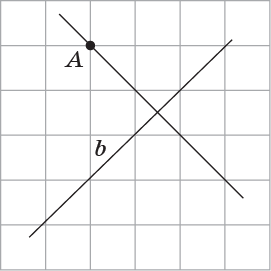 [Speaker Notes: В режиме слайдов ответы появляются после кликанья мышкой]
9. На клетчатой бумаге через точку A проведите прямую, перпендикулярную прямой b.
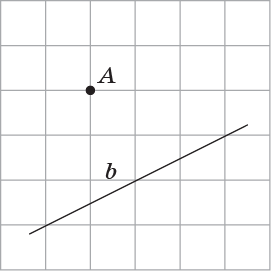 [Speaker Notes: В режиме слайдов ответы появляются после кликанья мышкой]
Ответ:
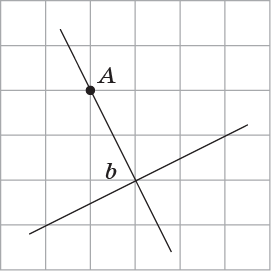 [Speaker Notes: В режиме слайдов ответы появляются после кликанья мышкой]
10. На клетчатой бумаге через точку A проведите прямую, перпендикулярную прямой b.
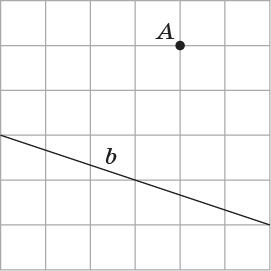 [Speaker Notes: В режиме слайдов ответы появляются после кликанья мышкой]
Ответ:
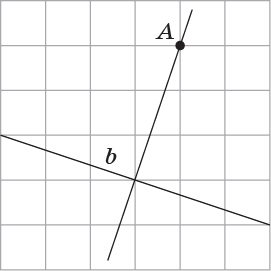 [Speaker Notes: В режиме слайдов ответы появляются после кликанья мышкой]
11. Не используя линейку, скажите, какие две линии a и b или a и c на рисунке 3 изображают одну и ту же прямую. Ответ проверьте с помощью линейки.
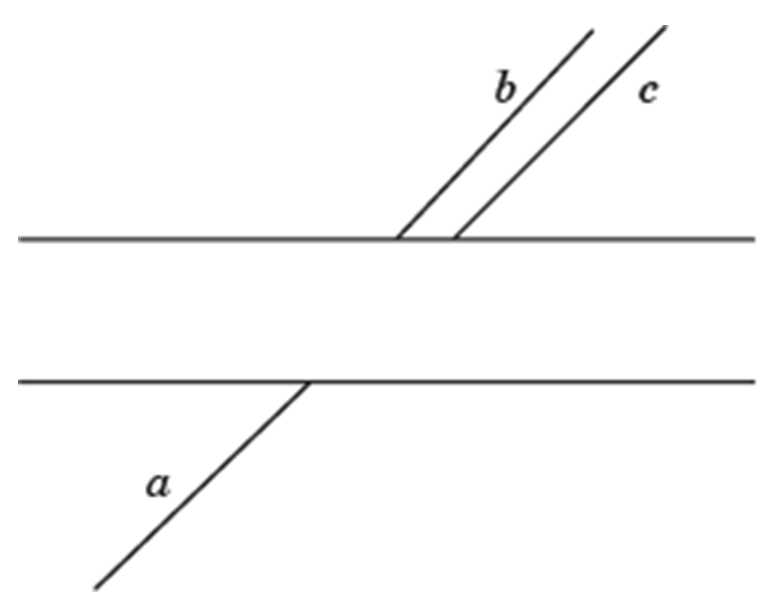 [Speaker Notes: В режиме слайдов ответы появляются после кликанья мышкой]
12. Не используя линейку, скажите, являются ли линии a и b, изображённые на рисунке 4, прямыми или нет. Ответ проверьте с помощью линейки.
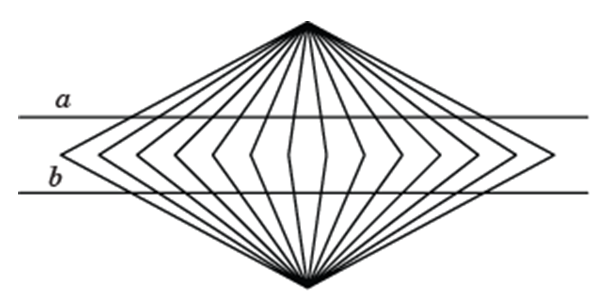 [Speaker Notes: В режиме слайдов ответы появляются после кликанья мышкой]
13. Изобразите три точки, как показано на рисунке. Проведите прямые, проходящие через различные пары из данных точек. Сколько всего таких прямых?
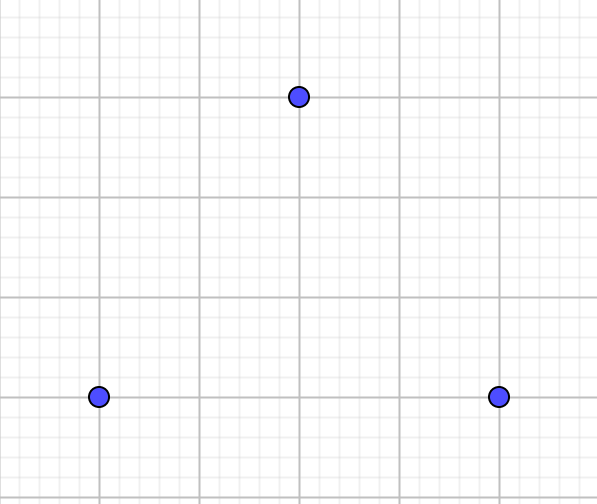 [Speaker Notes: В режиме слайдов ответы появляются после кликанья мышкой]
Ответ: 3.
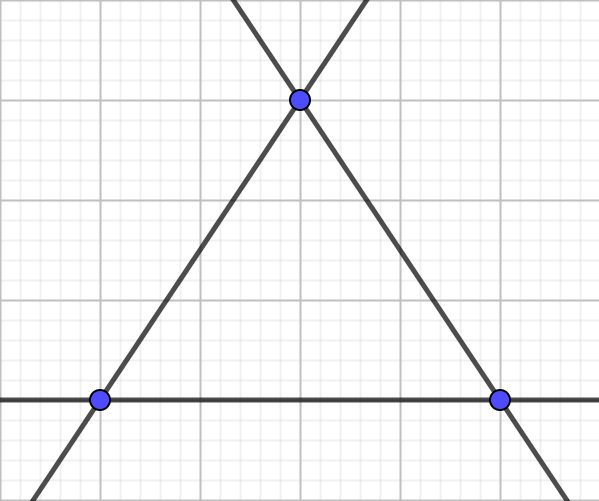 [Speaker Notes: В режиме слайдов ответы появляются после кликанья мышкой]
14. Изобразите четыре точки, как показано на рисунке. Проведите прямые, проходящие через различные пары из данных точек. Сколько всего таких прямых?
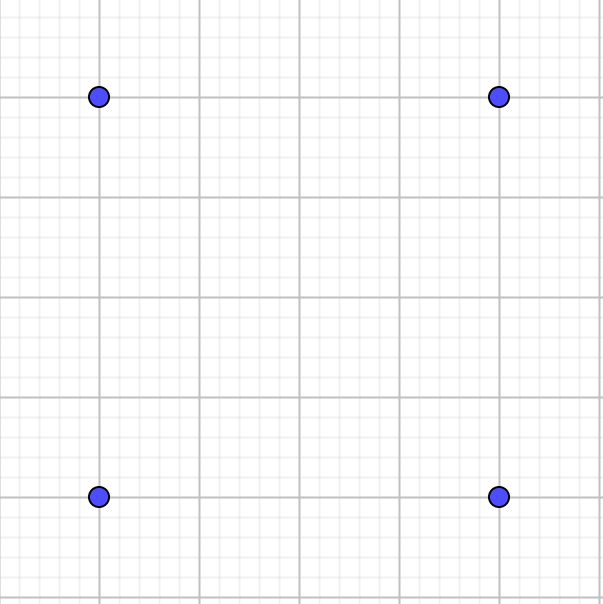 [Speaker Notes: В режиме слайдов ответы появляются после кликанья мышкой]
Ответ: 6.
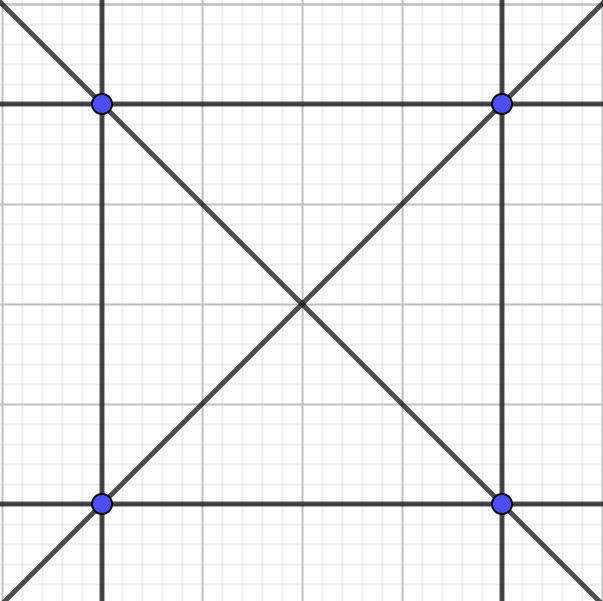 [Speaker Notes: В режиме слайдов ответы появляются после кликанья мышкой]
15. Изобразите пять точек, как показано на рисунке. Проведите прямые, проходящие через различные пары из данных точек. Сколько всего таких прямых?
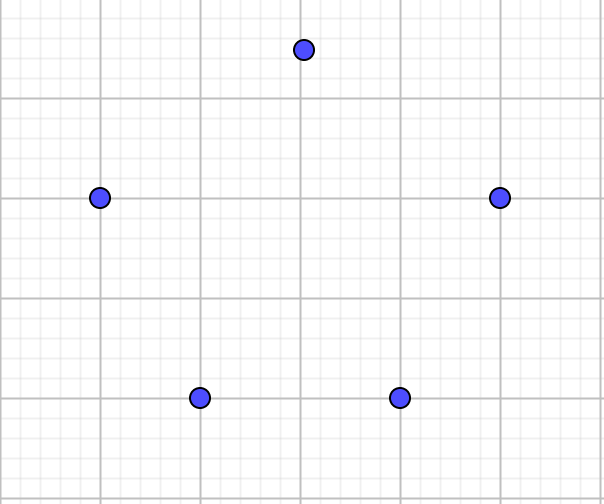 [Speaker Notes: В режиме слайдов ответы появляются после кликанья мышкой]
Ответ: 10.
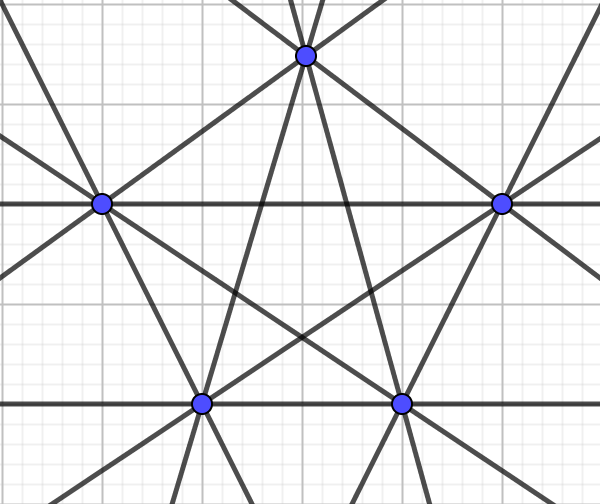 [Speaker Notes: В режиме слайдов ответы появляются после кликанья мышкой]
16*. Сколько прямых проходит через различные пары из n точек, никакие три из которых не принадлежат одной прямой?
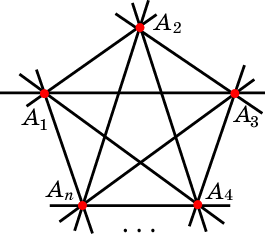 [Speaker Notes: В режиме слайдов ответы появляются после кликанья мышкой]
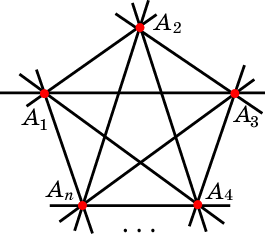 [Speaker Notes: В режиме слайдов ответы появляются после кликанья мышкой]
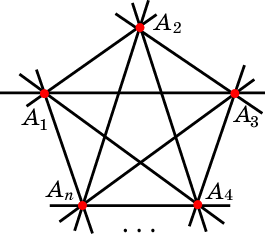 [Speaker Notes: В режиме слайдов ответы появляются после кликанья мышкой]
17. Сколько различных точек попарных пересечений могут иметь три прямые? Изобразите различные случаи.
[Speaker Notes: В режиме слайдов ответы появляются после кликанья мышкой]
Ответ: а) 0; б) 1; в) 2; г) 3.
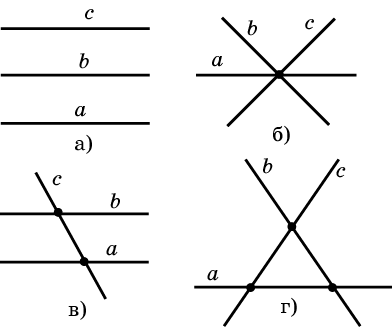 [Speaker Notes: В режиме слайдов ответы появляются после кликанья мышкой]
18. Изобразите четыре прямые так, чтобы у них было шесть точек попарных пересечений.
[Speaker Notes: В режиме слайдов ответы появляются после кликанья мышкой]
Ответ:
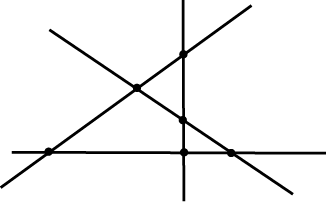 [Speaker Notes: В режиме слайдов ответы появляются после кликанья мышкой]
19. Изобразите пять прямых так, чтобы у них было десять точек попарных пересечений.
[Speaker Notes: В режиме слайдов ответы появляются после кликанья мышкой]
Ответ:
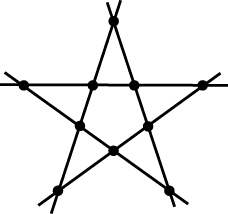 [Speaker Notes: В режиме слайдов ответы появляются после кликанья мышкой]
20*. Какое наибольшее число точек попарных пересечений могут  иметь n прямых?
[Speaker Notes: В режиме слайдов ответы появляются после кликанья мышкой]
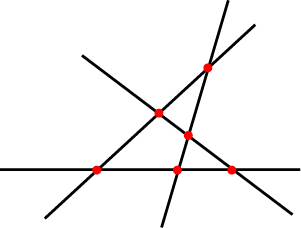 [Speaker Notes: В режиме слайдов ответы появляются после кликанья мышкой]
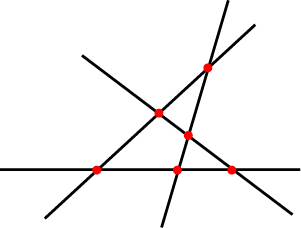 [Speaker Notes: В режиме слайдов ответы появляются после кликанья мышкой]
21. На какое наибольшее число частей могут делить плоскость:	а) две прямые; б) три прямые; в) четыре прямые? Изобразите соответствующие ситуации.
[Speaker Notes: В режиме слайдов ответы появляются после кликанья мышкой]
Ответ: а) 4; б) 7; в) 11.
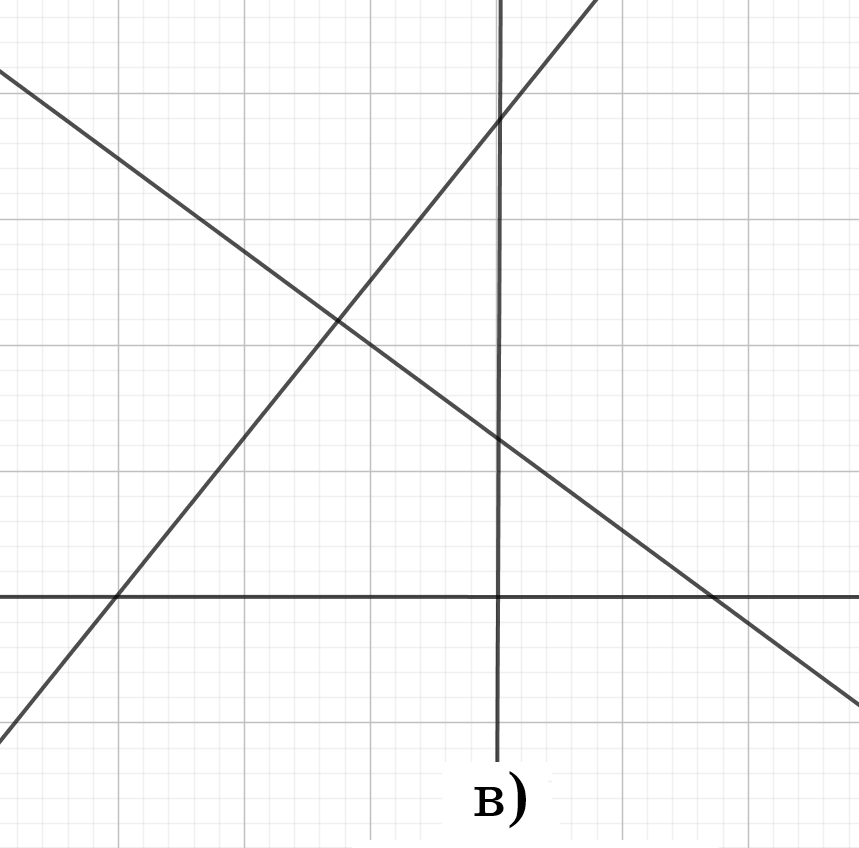 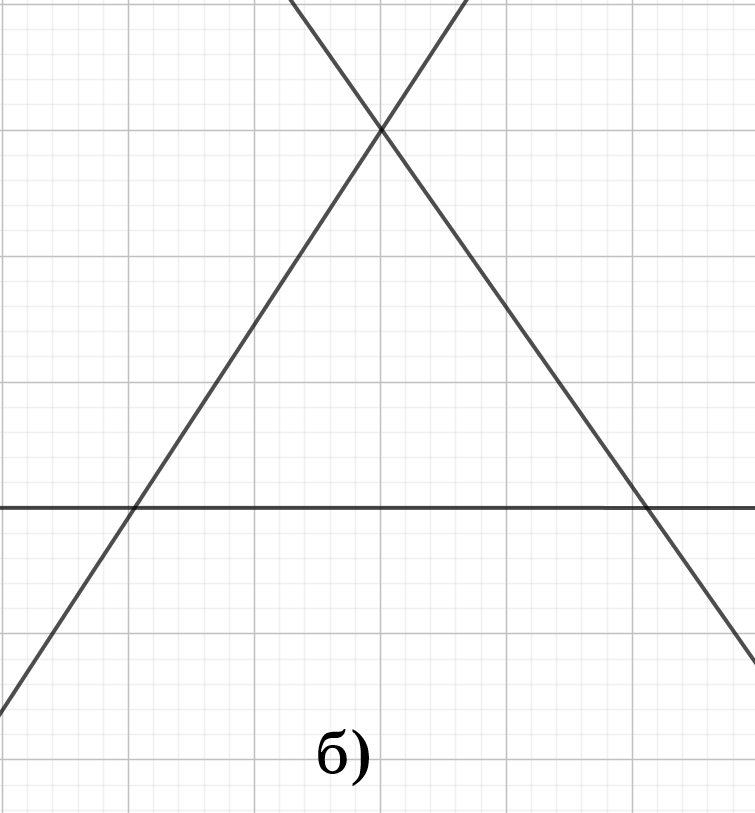 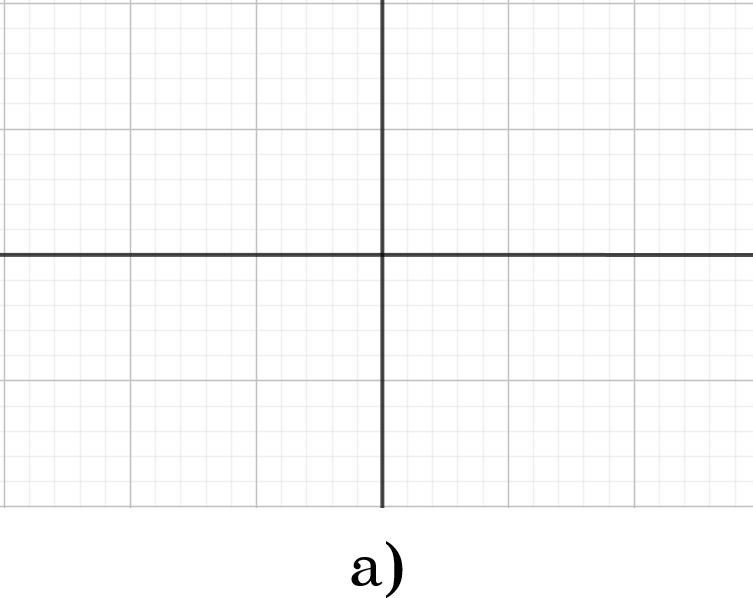 [Speaker Notes: В режиме слайдов ответы появляются после кликанья мышкой]
II. Отрезки
1. На рисунке укажите равные отрезки.
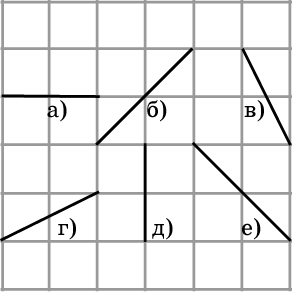 [Speaker Notes: В режиме слайдов ответы появляются после кликанья мышкой]
2. От вершины C луча CE отложите отрезок CD, равный отрезку AB.
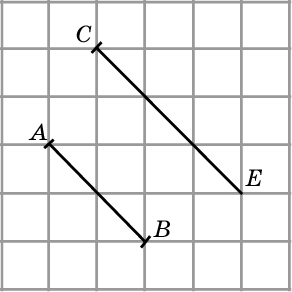 [Speaker Notes: В режиме слайдов ответы появляются после кликанья мышкой]
Ответ:
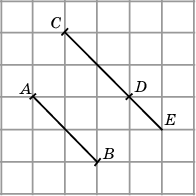 [Speaker Notes: В режиме слайдов ответы появляются после кликанья мышкой]
3. От вершины C луча CE отложите отрезок CD, равный отрезку AB.
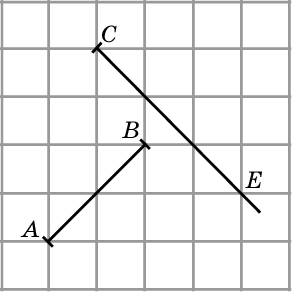 [Speaker Notes: В режиме слайдов ответы появляются после кликанья мышкой]
Ответ:
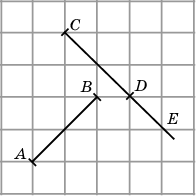 [Speaker Notes: В режиме слайдов ответы появляются после кликанья мышкой]
4. От вершины C луча CE отложите отрезок CD, равный отрезку AB.
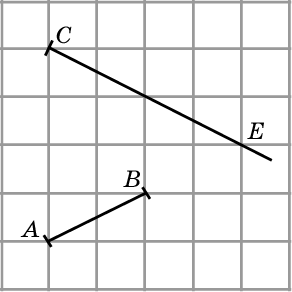 [Speaker Notes: В режиме слайдов ответы появляются после кликанья мышкой]
Ответ:
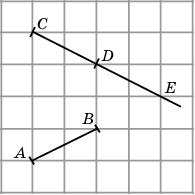 [Speaker Notes: В режиме слайдов ответы появляются после кликанья мышкой]
5. Расположите номера в порядке возрастания соответствующих отрезков, изображённых на рисунке.
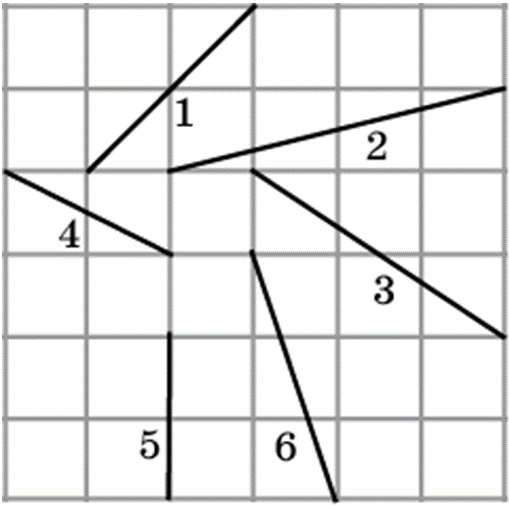 [Speaker Notes: В режиме слайдов ответы появляются после кликанья мышкой]
6. На клетчатой бумаге изобразите отрезки AB, CD, EF, как показано на рисунке. С помощью линейки измерьте их длины.
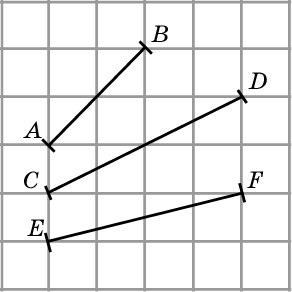 [Speaker Notes: В режиме слайдов ответы появляются после кликанья мышкой]
7. Укажите середины отрезков AB, CD, EF, GH.
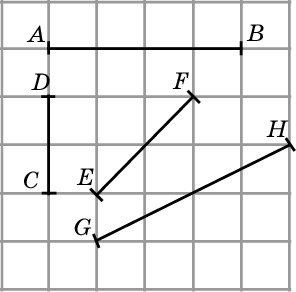 [Speaker Notes: В режиме слайдов ответы появляются после кликанья мышкой]
Ответ:
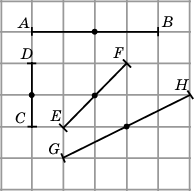 [Speaker Notes: В режиме слайдов ответы появляются после кликанья мышкой]
8. Укажите точки, делящие отрезки AB, CD, EF на три равные части.
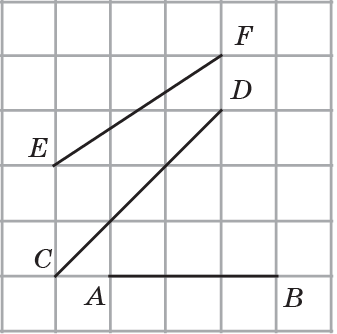 [Speaker Notes: В режиме слайдов ответы появляются после кликанья мышкой]
Ответ:
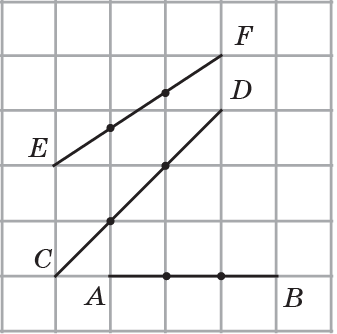 [Speaker Notes: В режиме слайдов ответы появляются после кликанья мышкой]
9. Является ли линия ABCD составленной из отрезков или из кривых? Ответ проверьте с помощью линейки.
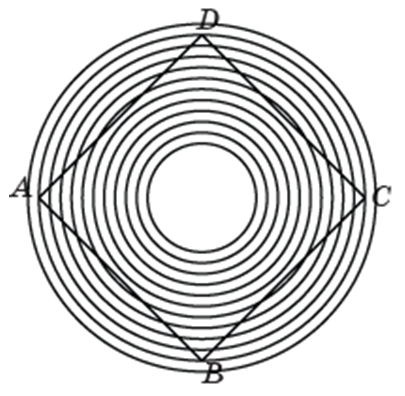 [Speaker Notes: В режиме слайдов ответы появляются после кликанья мышкой]
10. Сравните длины отрезков AB и CD, изображённых на рисунке.
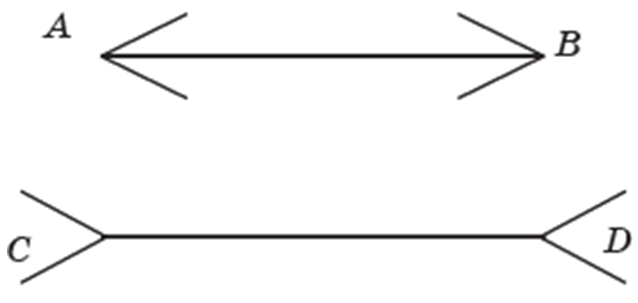 [Speaker Notes: В режиме слайдов ответы появляются после кликанья мышкой]
11. Сравните длины отрезков AB и CD, изображённых на рисунке.
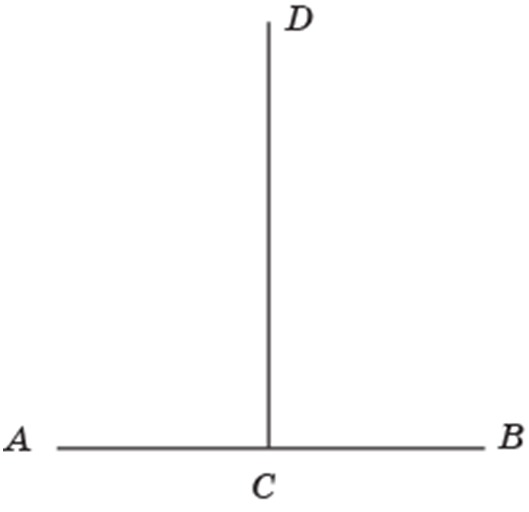 [Speaker Notes: В режиме слайдов ответы появляются после кликанья мышкой]
12. Сравните длины отрезков AB и CD, изображённых на рисунке.
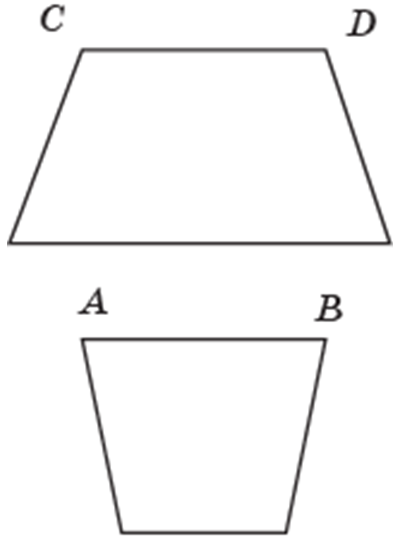 [Speaker Notes: В режиме слайдов ответы появляются после кликанья мышкой]
13. Сравните длины отрезков AB и CD, изображённых на рисунке.
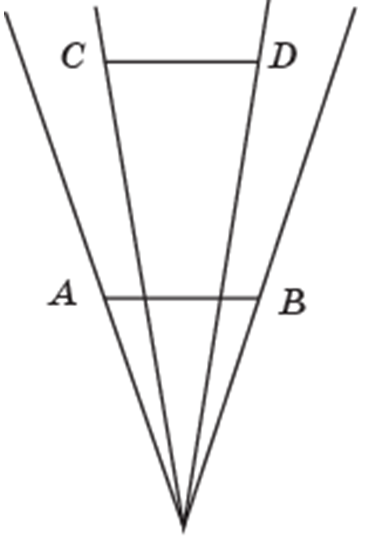 [Speaker Notes: В режиме слайдов ответы появляются после кликанья мышкой]
14. Сравните длины отрезков AC и BC, изображённых на рисунке.
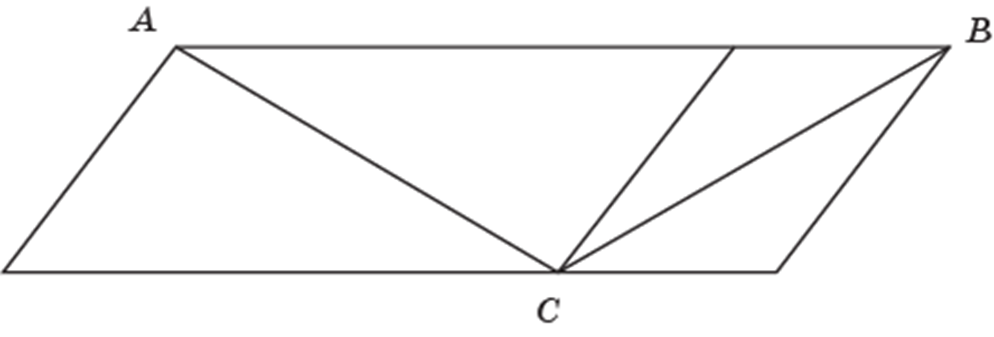 [Speaker Notes: В режиме слайдов ответы появляются после кликанья мышкой]
III. Углы
1. Среди углов, изображённых на рисунке, укажите равные углы.
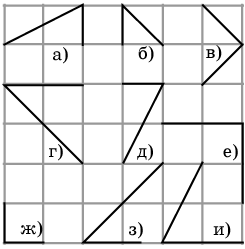 [Speaker Notes: В режиме слайдов ответы появляются после кликанья мышкой]
2. Какой из углов, изображенных на рисунке, больше?
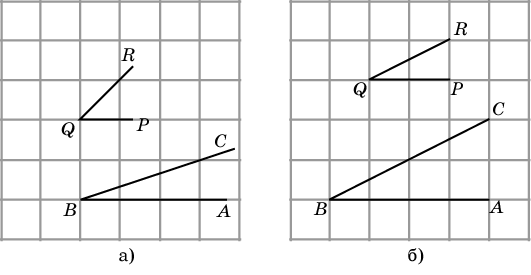 [Speaker Notes: В режиме слайдов ответы появляются после кликанья мышкой]
3. Расположите номера в порядке возрастания  величины соответствующих углов.
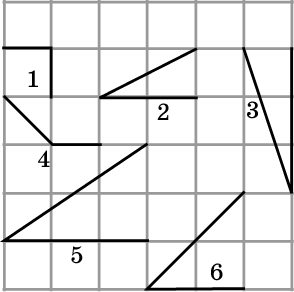 [Speaker Notes: В режиме слайдов ответы появляются после кликанья мышкой]
4. От луча PQ отложите  угол QPR, равный углу AOB.
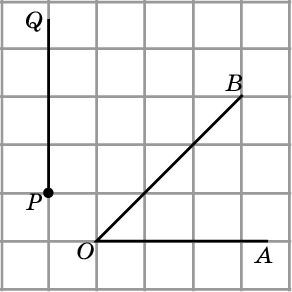 [Speaker Notes: В режиме слайдов ответы появляются после кликанья мышкой]
Ответ:
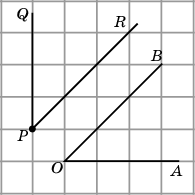 [Speaker Notes: В режиме слайдов ответы появляются после кликанья мышкой]
5. На рисунке найдите величины углов: 
а) AOB; 
б) AOC; 
в) AOD; 
г) BOC; 
д) BOD; 
е) COD.
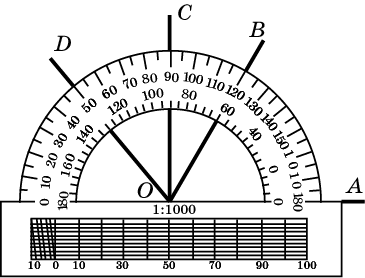 [Speaker Notes: В режиме слайдов ответы появляются после кликанья мышкой]
6. Изобразите углы, равные данным на рисунке. С помощью транспортира найдите их приближенную градусную величину.
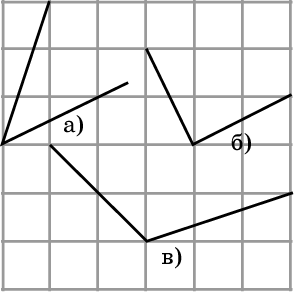 [Speaker Notes: В режиме слайдов ответы появляются после кликанья мышкой]
7. Найдите величину угла AOB, изображенного на рисунке: 
		      а)                                           б)
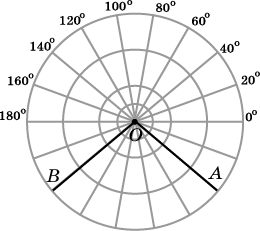 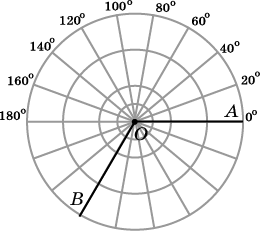 [Speaker Notes: В режиме слайдов ответы появляются после кликанья мышкой]
8. На клетчатой бумаге изобразите углы, равные: а) 30о; б) 45о; в) 60о; г) 120о; д) 135о; е) 150о. Проверьте правильность Вашего изображения с помощью транспортира.
[Speaker Notes: В режиме слайдов ответы появляются после кликанья мышкой]
9. Колесо имеет 12 спиц. Найдите величину угла (в градусах), который образуют две соседние спицы.
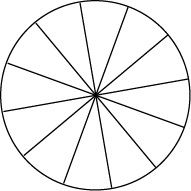 [Speaker Notes: В режиме слайдов ответы появляются после кликанья мышкой]
10. Колесо имеет 18 спиц. Найдите величину угла (в градусах), который образуют две соседние спицы.
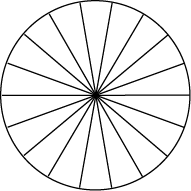 [Speaker Notes: В режиме слайдов ответы появляются после кликанья мышкой]
11. Сколько спиц в колесе, если углы между соседними спицами равны 18о?
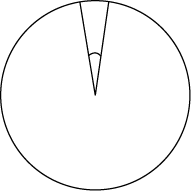 [Speaker Notes: В режиме слайдов ответы появляются после кликанья мышкой]
12. Сколько зубцов имеет колесо зубчатой передачи, если дуга окружности этого колеса, заключенная между двумя соседними зубцами, равна 12о?
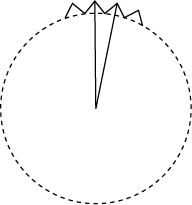 [Speaker Notes: В режиме слайдов ответы появляются после кликанья мышкой]
13. На сколько градусов повернется минутная стрелка за 10 мин?
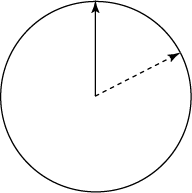 [Speaker Notes: В режиме слайдов ответы появляются после кликанья мышкой]
14. На сколько градусов повернется минутная стрелка за 25 мин?
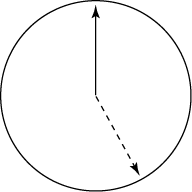 [Speaker Notes: В режиме слайдов ответы появляются после кликанья мышкой]
15. На сколько градусов повернется минутная стрелка за 40 мин?
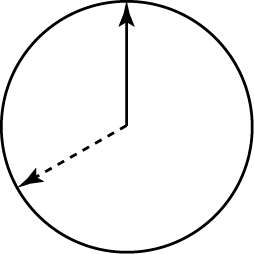 [Speaker Notes: В режиме слайдов ответы появляются после кликанья мышкой]
16. На сколько градусов повернется часовая стрелка за 20 мин?
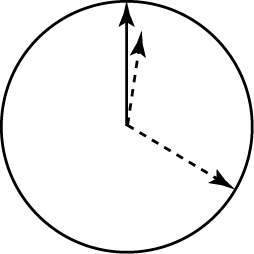 [Speaker Notes: В режиме слайдов ответы появляются после кликанья мышкой]
17. Какой угол образуют часовая и минутная стрелки в 1 ч 30 мин?
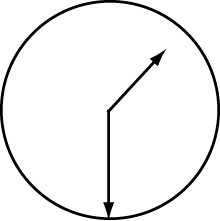 [Speaker Notes: В режиме слайдов ответы появляются после кликанья мышкой]
18. Какой угол образуют часовая и минутная стрелки в 2 ч 20 мин?
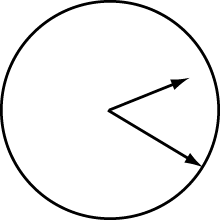 [Speaker Notes: В режиме слайдов ответы появляются после кликанья мышкой]
19. На сколько градусов повернется Земля вокруг своей оси за 8 часов?
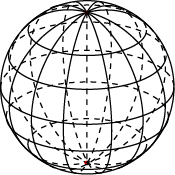 [Speaker Notes: В режиме слайдов ответы появляются после кликанья мышкой]
20. За сколько часов Земля повернется вокруг своей оси на 90о?
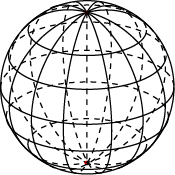 [Speaker Notes: В режиме слайдов ответы появляются после кликанья мышкой]
21. Под каким углом виден наблюдателю с Земли диск Солнца? Укажите примерную градусную величину этого угла.
[Speaker Notes: В режиме слайдов ответы появляются после кликанья мышкой]
22. Под каким углом виден наблюдателю с Земли диск Луны? Укажите примерную градусную величину этого угла.
[Speaker Notes: В режиме слайдов ответы появляются после кликанья мышкой]
Программа GeoGebra это свободно распространяемая программа, которую можно скачать с официального сайта http://geogebra.org. 
	Она позволяет моделировать и решать различные алгебраические и геометрические задачи, строить графики функций, находить наибольшие и наименьшие значения, пределы, производные интегралы, получать изображения плоских и пространственных фигур, проводить дополнительные построения, создавать анимацию рисунков. 
	Кроме того, эта программа позволяет ставить геометрические опыты, проводить эксперименты, иллюстрировать формулы и теоремы, устанавливать зависимости между геометрическими величинами и мн. др.
	Здесь мы рассмотрим возможности GeoGebra для использования её в обучении наглядной
[Speaker Notes: В режиме слайдов ответы появляются после кликанья мышкой]
Рабочее окно этой программы имеет вид, показанный на рисунке.
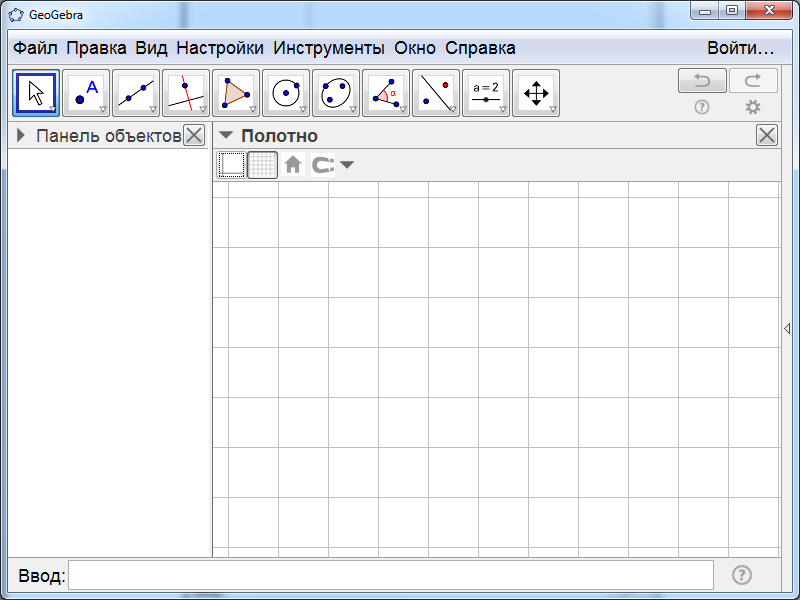 В верхней части рабочего окна имеется панель инструментов - строка с окошками с изображением инструментов. 
	Если нажать левой кнопкой мыши на одно из этих окошек, то появятся дополнительные окошки с инструментами, которые позволяют изображать различные геометрические фигуры, проводить дополнительные построения, измерять геометрические величины.
[Speaker Notes: В режиме слайдов ответы появляются после кликанья мышкой]
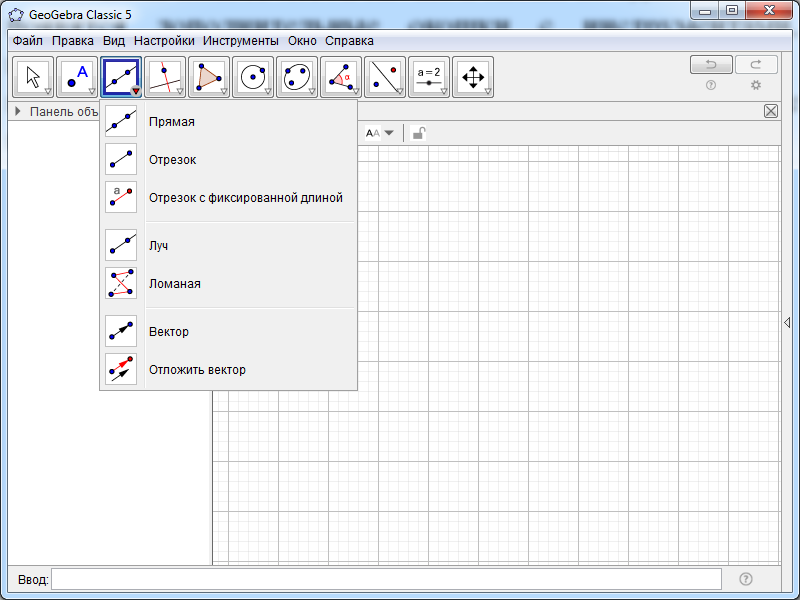 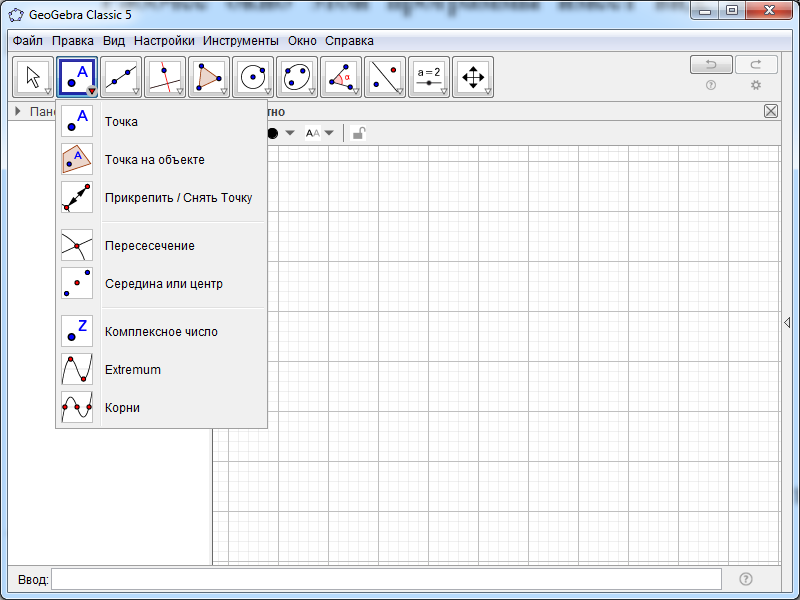 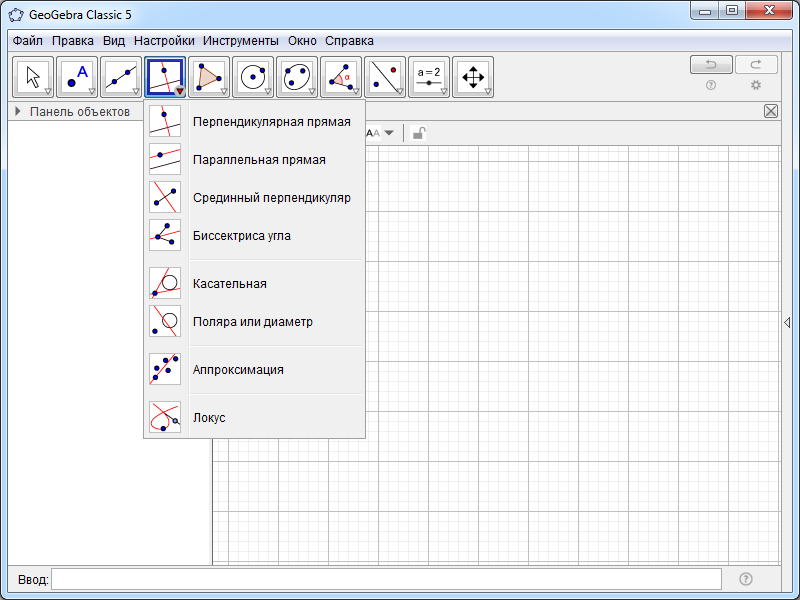 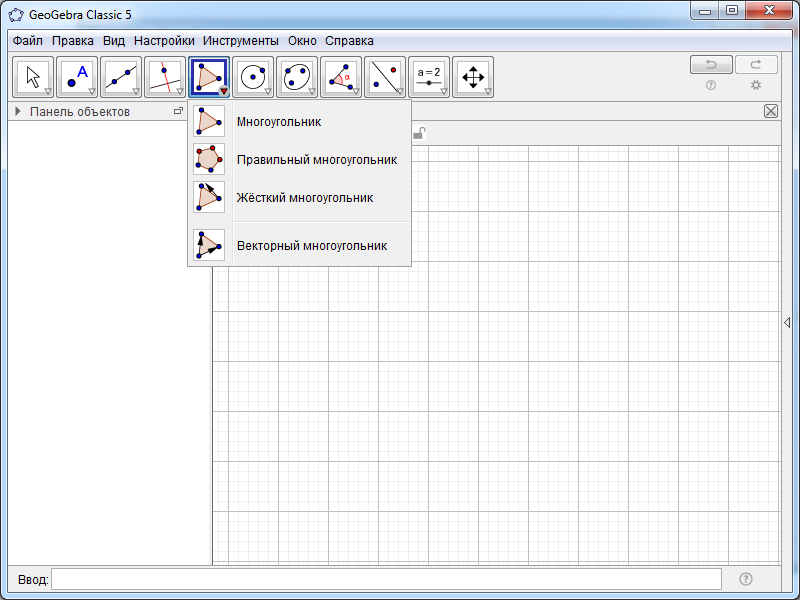 [Speaker Notes: В режиме слайдов ответы появляются после кликанья мышкой]
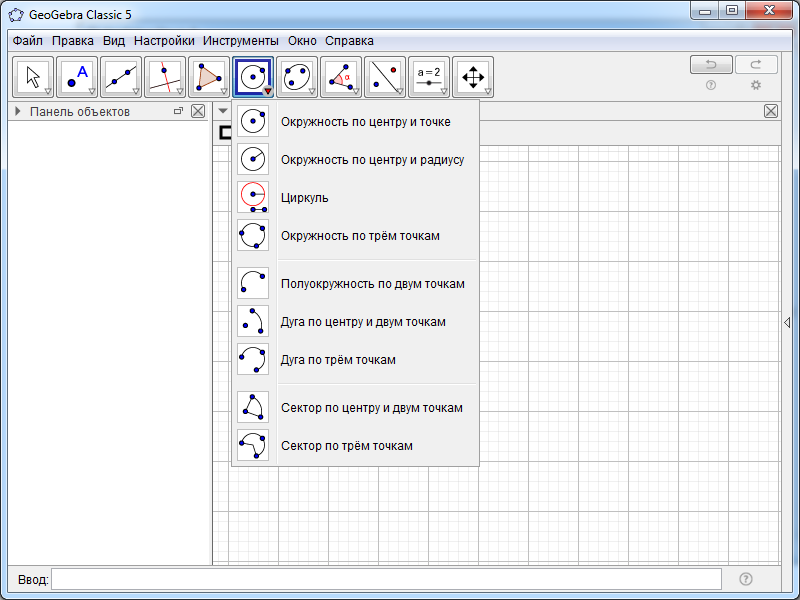 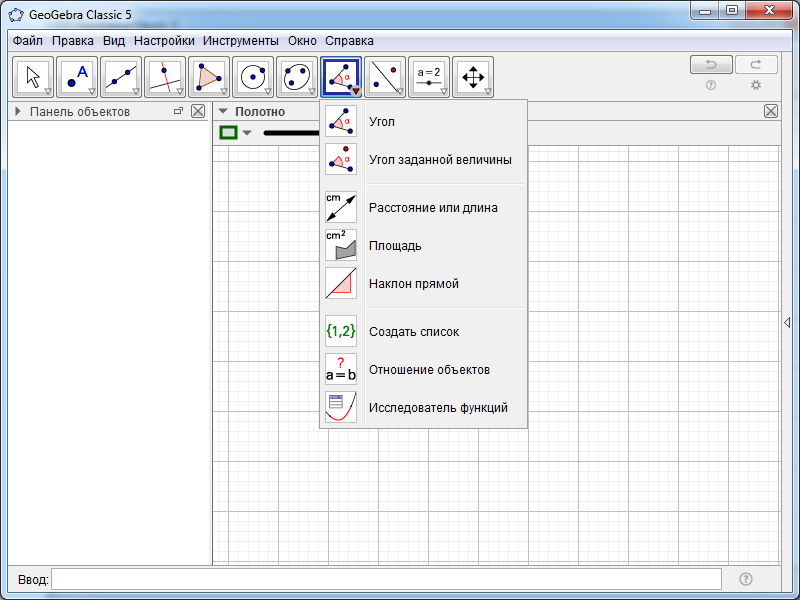 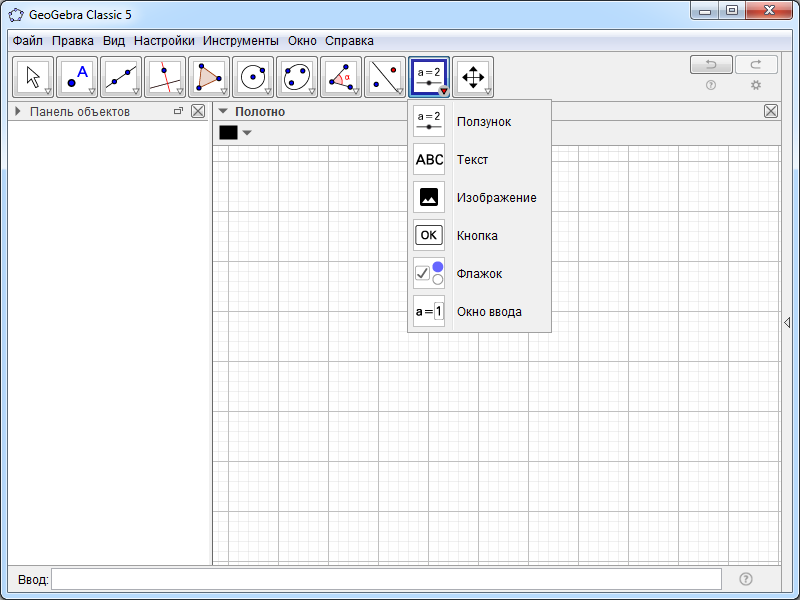 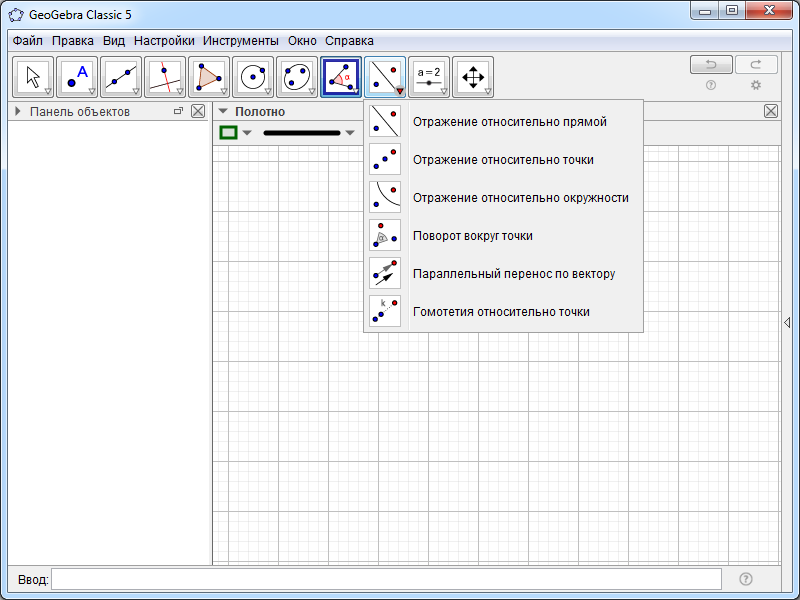 [Speaker Notes: В режиме слайдов ответы появляются после кликанья мышкой]
Для получения изображения точек нужно сначала нажать левой кнопкой мыши на инструмент «Точка» с изображением точки A. Затем левой кнопкой мыши на полотне нужно отметить точки. На рисунке показано изображение точек, полученных таким образом.
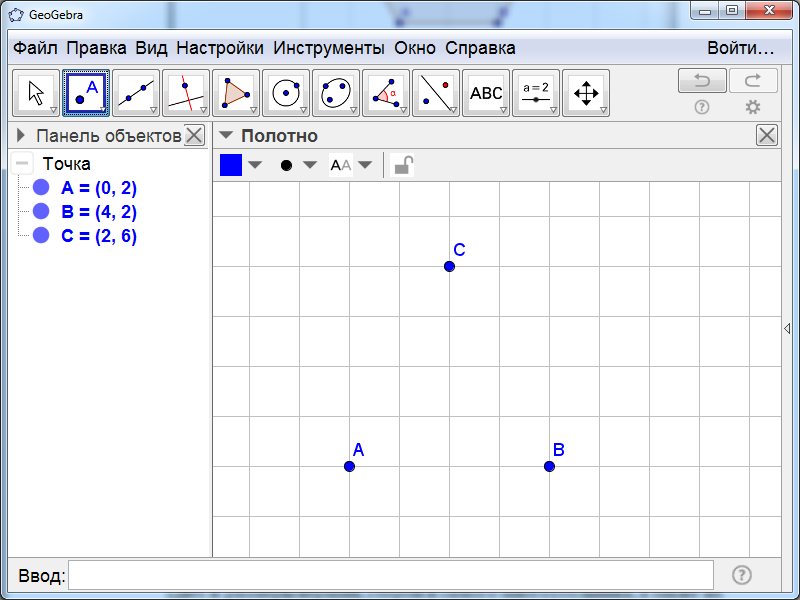 [Speaker Notes: В режиме слайдов ответы появляются после кликанья мышкой]
Для получения изображения прямой нужно сначала нажать левой кнопкой мыши на инструмент «Прямая» с изображением прямой. Затем левой кнопкой мыши на полотне нужно отметить две точки. На экране появится изображение этих точек и прямой, через них проходящей.
	Цвет, размеры и обозначения прямой можно изменять. Например, если нажать правой кнопкой мыши по надписи «Прямая», то откроется дополнительное окно, в котором, нажав на строку «Свойства», можно выбрать обозначение, цвет и стиль прямой. 	
	Пример такого выбора показан на рисунке.
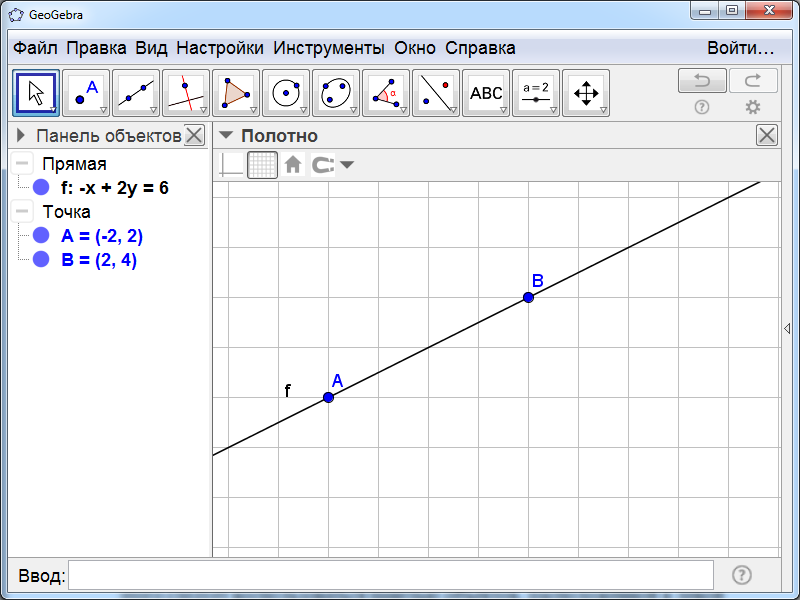 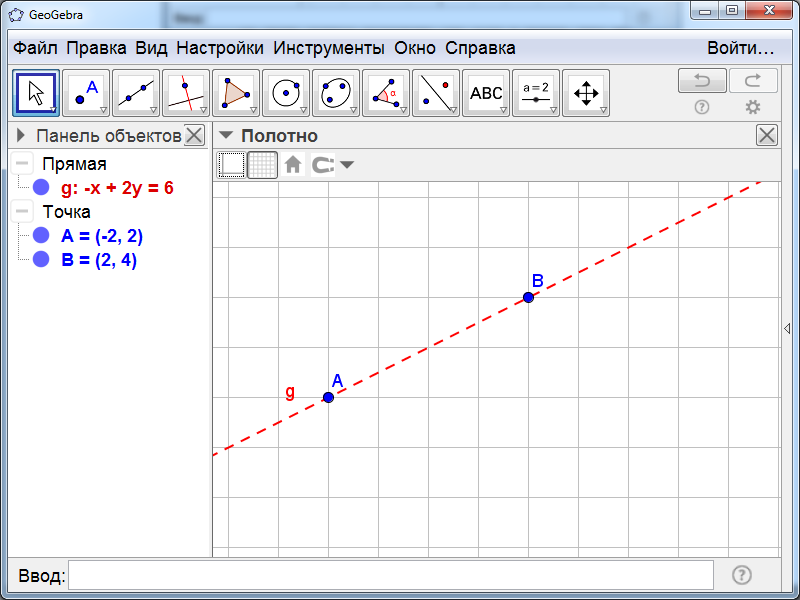 [Speaker Notes: В режиме слайдов ответы появляются после кликанья мышкой]
Инструмент «Параллельная прямая» позволяет проводить прямую, проходящую через данную точку и параллельную данной прямой. Для этого нужно левой кнопкой мыши указать точку и прямую. На рисунке показана прямая g, проходящая через точку C, и параллельная прямой f.
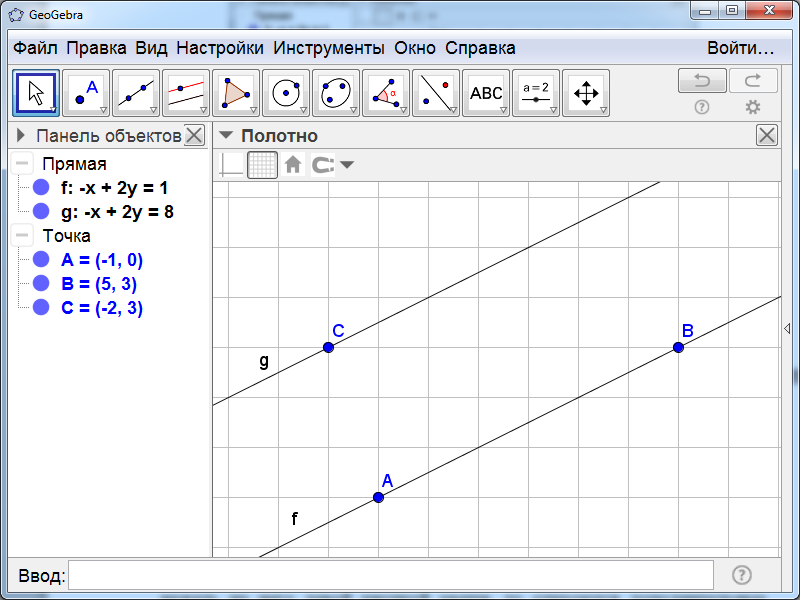 [Speaker Notes: В режиме слайдов ответы появляются после кликанья мышкой]
Инструмент «Перпендикулярная прямая» позволяет проводить прямую, проходящую через данную точку и перпендикулярную данной прямой. Для этого нужно левой кнопкой мыши указать точку и прямую. На рисунке показана прямая g, проходящая через точку C и перпендикулярная прямой f.
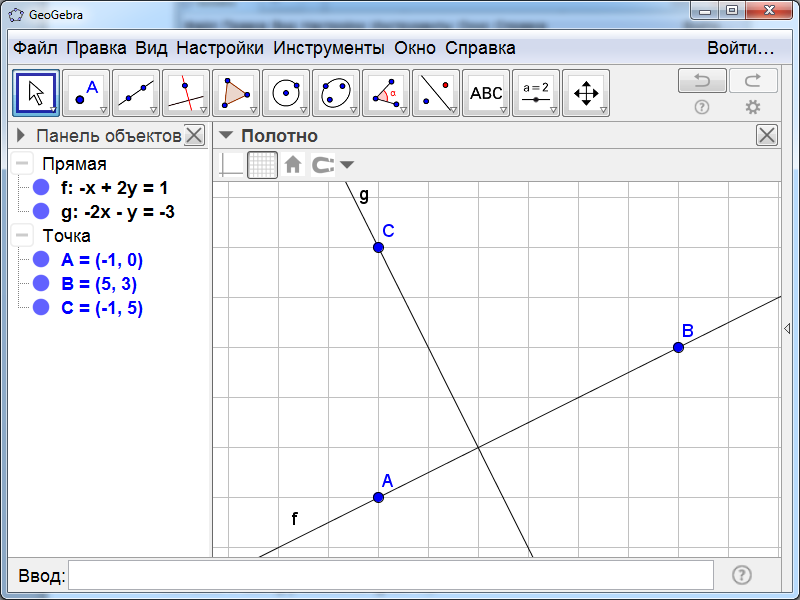 [Speaker Notes: В режиме слайдов ответы появляются после кликанья мышкой]
Для получения изображения отрезка нужно сначала нажать левой кнопкой мыши на инструмент «Отрезок» с изображением отрезка. Затем левой кнопкой мыши на полотне нужно отметить две точки. На экране появится изображение этих точек и отрезка, соединяющего эти точки.
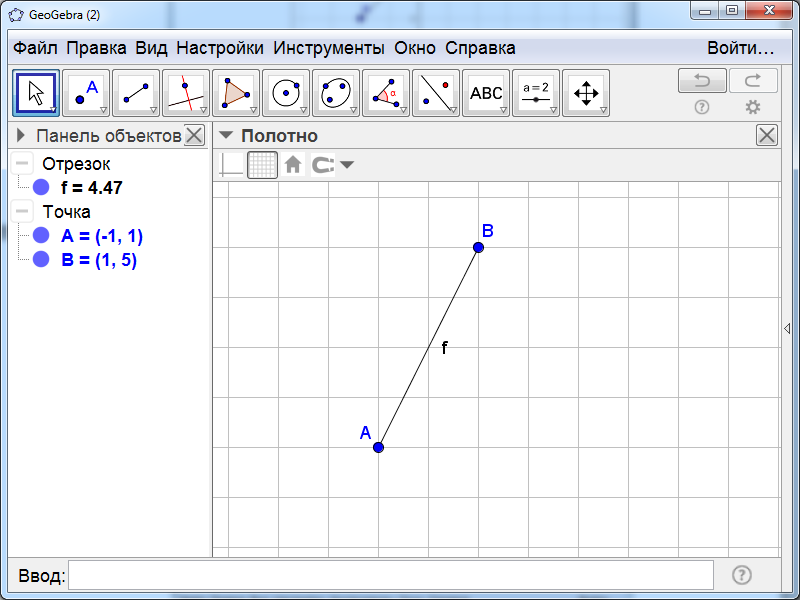 [Speaker Notes: В режиме слайдов ответы появляются после кликанья мышкой]
Для получения изображения середины отрезка нужно сначала построить отрезок. Затем выбрать инструмент «Середина или центр» и нажать левой кнопкой мыши на изображение отрезка. На экране появится изображение середины данного отрезка.
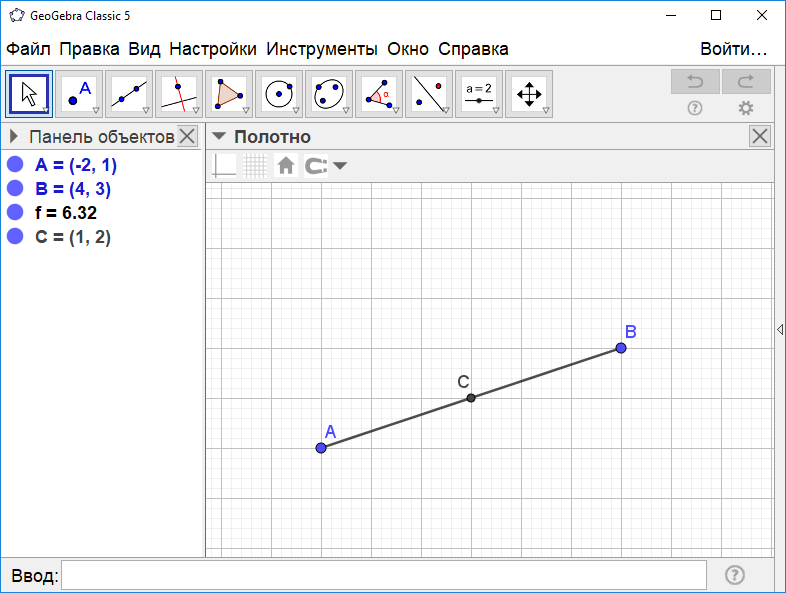 [Speaker Notes: В режиме слайдов ответы появляются после кликанья мышкой]
Используя инструмент «Расстояние или длина», можно находить длину отрезка. Для этого нужно выбрать этот инструмент и нажать левой кнопкой мыши на изображение отрезка. На экране появится длина отрезка с заданной точностью.
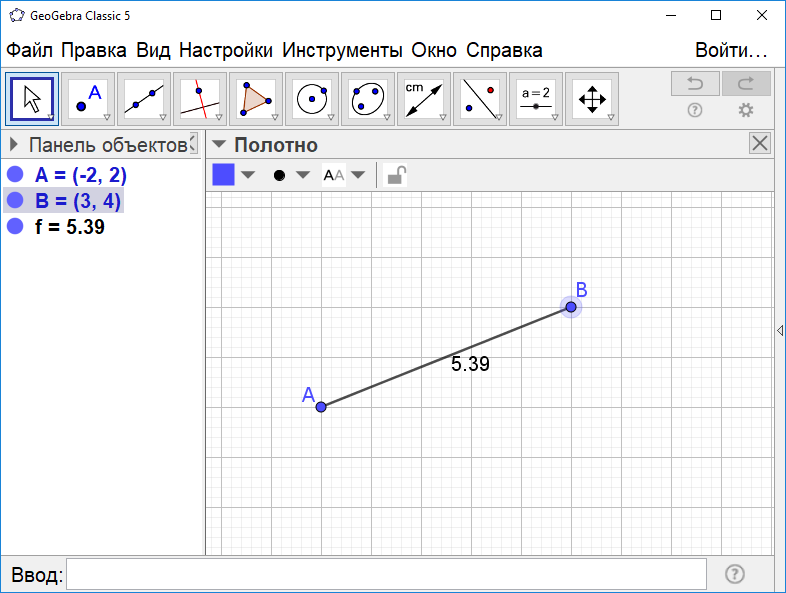 [Speaker Notes: В режиме слайдов ответы появляются после кликанья мышкой]
Для получения изображения луча нужно выбрать инструмент «Луч», а затем указать вершину луча и точку на нём.
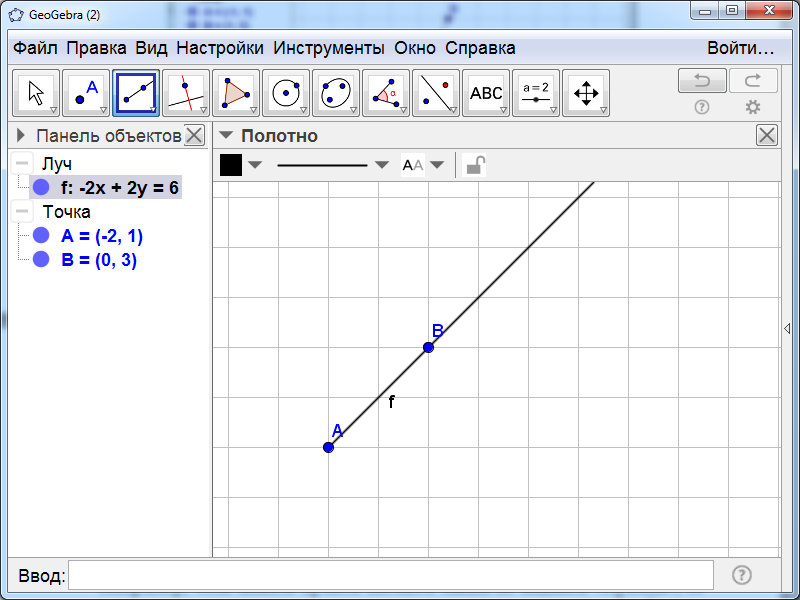 [Speaker Notes: В режиме слайдов ответы появляются после кликанья мышкой]
Используя инструмент «Луч», можно получить изображение угла, образованного двумя лучами с общей вершиной.
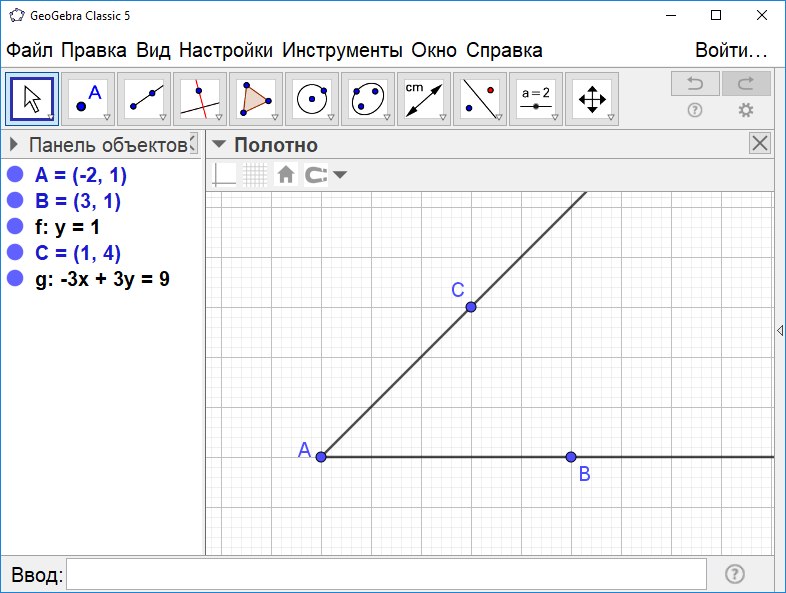 [Speaker Notes: В режиме слайдов ответы появляются после кликанья мышкой]
Используя инструмент «Угол», можно находить величину угла. Для этого нужно выбрать этот инструмент и нажать левой кнопкой мыши последовательно на стороны угла. На экране появится градусная величина угла с заданной точностью.
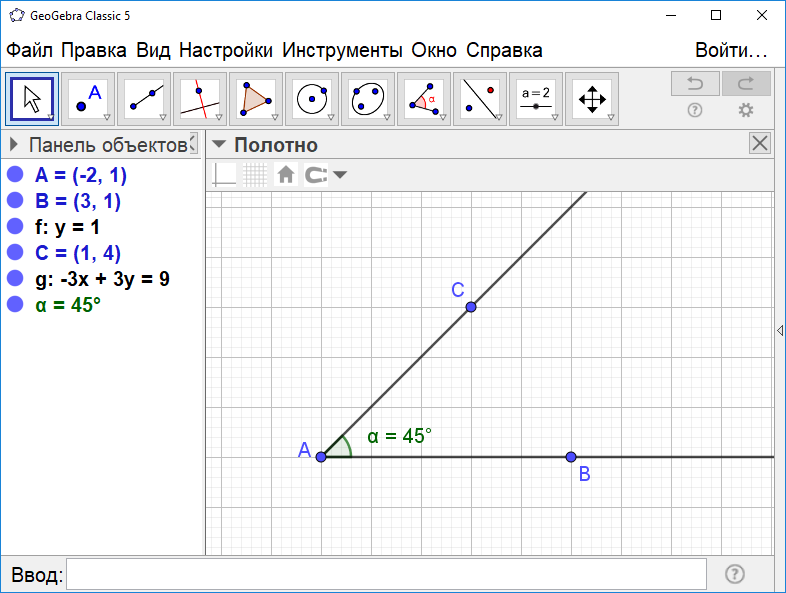 [Speaker Notes: В режиме слайдов ответы появляются после кликанья мышкой]
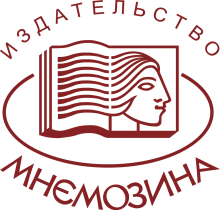 Контактная информация
Издательство «Мнемозина»:
105043, Москва, ул. 6-я Парковая, д. 29 Б
Тел.: 8 (499) 367–67–81
E-mail: ioc@mnemozina.ru
Сайт:  mnemozina.ru
Интернет-магазин: shop.mnemozina.ru
Торговый дом: 
E-mail: td@mnemozina.ru
Тел.:  8 (495) 644–20–26
Электронные формы учебников и пособий представлены на сайте 
«Школа в кармане»: 
http://pocketschool.ru